CPRS – Reporting instructions
Introduction
The FINANCIAL SUPERVISORY AUTHORITY  OF NORWAY (NFSA) has created this document to provide instructions for entities which will submit commodity derivative position reports to the NFSA for processing. 
The NFSA Commodity Position Reporting System (CPRS) supports entities’ reporting obligations set out in Article 58(1)(b) and 58(2) MiFID II (Directive 2014/65/EU). The Article 58(1)(a) obligation to make public a weekly report with the aggregate positions held by the different categories of persons for the various commodity derivatives traded on the trading venue (i.e. ‘Commitment of Traders’ reports) will not be facilitated by the CPRS system. 
MiFID II requires Trading Venues (TV) to report a daily breakdown of the positions held by all persons on that venue in commodity derivatives and emission allowances, or their derivatives, and for investment firms trading in commodity derivatives or emission allowances (or their derivatives) outside a trading venue to report positions traded on TVs as well as their Economically Equivalent OTC (EEOTC) positions, as well as the positions of their clients through to the end-client. This enables an NCA to aggregate positions and determine if a position holder is in breach of a position limit.
2
Reporting principles
Norwegian Trading Venues are required to send position reports to the NFSA for each day that they are open for trading, or for investment firms on which they hold an EEOTC position. 
This includes any Norwegian public holidays on which the TV is open. The TV must report the position of each position holder at the end of the trading day (day ‘T’). If a TV is closed, then the NFSA will carry forward positions from the previous working day. If an entity does not submit data for another reason, such as technical failure, then the NFSA may choose to carry forward positions received from the entity from the previous reporting day.
Investment Firms (IFs) trading in commodity derivatives or emission allowances (including derivatives thereof) outside a trading venue, are required to send position reports for EEOTC positions to the competent authority of the trading venue where the commodity derivatives or emission allowances or derivatives thereof are traded.
3
Reporting timeline
The specific steps and timings for position reporting are set out in the table below. In summary, we will accept position reports from TVs and IFs from close of trading (day ‘T’) up to T+1 22:00 Central European Time (CET). 
The NFSA will only use the latest, valid reports received up until this time to calculate persons’ positions. Reference data pertaining to day T is needed to validate position reports and this is only made available by the European Securities and Markets Authority (ESMA) at 08:00 CET day T+1. Therefore any position reports for day T received before the reference data is available will be ‘held’. This means that the report will not be fully validated until reference data for day T is available.
Where the entity identifies an error in a report which has been submitted and accepted, we will accept amendments or cancellations to position reports which have previously been submitted, for up to five years after the trading day to which the report refers. We expect amended reports to be submitted as soon as possible, following identification of such errors. This enables the NFSA to have as complete and accurate position report data as possible, if we wish to re-run any reports to re-calculate positions in the future.
4
Reporting timeline
5
NFSA exceptions
TVs are best placed to ensure that the ISINs in position reports correlate with the commodity derivatives definition (i.e. ISINs correspond with the Venue Product Code), and are correctly assigned to spot month or other months.
TVs should determine and publish Venue Product Codes for commodity derivatives and emission allowances. For example, IFs will need to know the corresponding Venue Product Code for reporting EEOTC positions related to a commodity derivative.
IFs are in the best position to determine what an EEOTC for a commodity derivative is, based on the definition found in Commission Delegated Regulation (EU) 2017/591.
The NFSA will publish PRODUCT VENUE CODES and notation on their websites.
6
Data validation
The NFSA system (CPRS) will run data validation on all received position report files irrespective of the report’s origin (TV, IF). 
The system will process the submitted files continuously and perform automated data validation to ensure compliance with the rules in place. The system will also send a feedback file to the submitting entities regardless of whether or not the submitted position report file contains errors or not. 
The system may reject a submitted file or an individual record in a valid file, depending on the type of error. If there are no errors, CPRS will send to the submitting entities a feedback file stating that the submitted file is fully accepted. 
Following successful validation of the file transmission and file format, content validation will only take place if reference data pertaining to that trading day is available. If at least one error for a specific record has been identified, the system will generate a feedback message for that record detailing all error codes and error messages that have been detected. This will be repeated for each record within the file (see – Content Validation Rules).
If reference data pertaining to that trading day is not yet available, the position report will be held until the reference data becomes available (see– Data Content Errors). The feedback file Extensible Mark-Up Language (XML) messages are covered in – Feedback Files Fields. The NFSA will be ensuring that there is uniqueness within the submissions by creating a unique key for the position report by combining fields such as report reference number, date of trading day, venue product code and position holder ID.
7
CPRS – Conceptual view
Other NCA’s CPRS
Submitting Entities 
(TVs/IF)
Finanstilsynet CPRS
ESMA
Reference data
Submitting entities reporting system
Data reception
Position exchange
Posision
exchange
Data reception
Internal systems
Internal systems
CPRS Data Processing
CPRS 
FTP
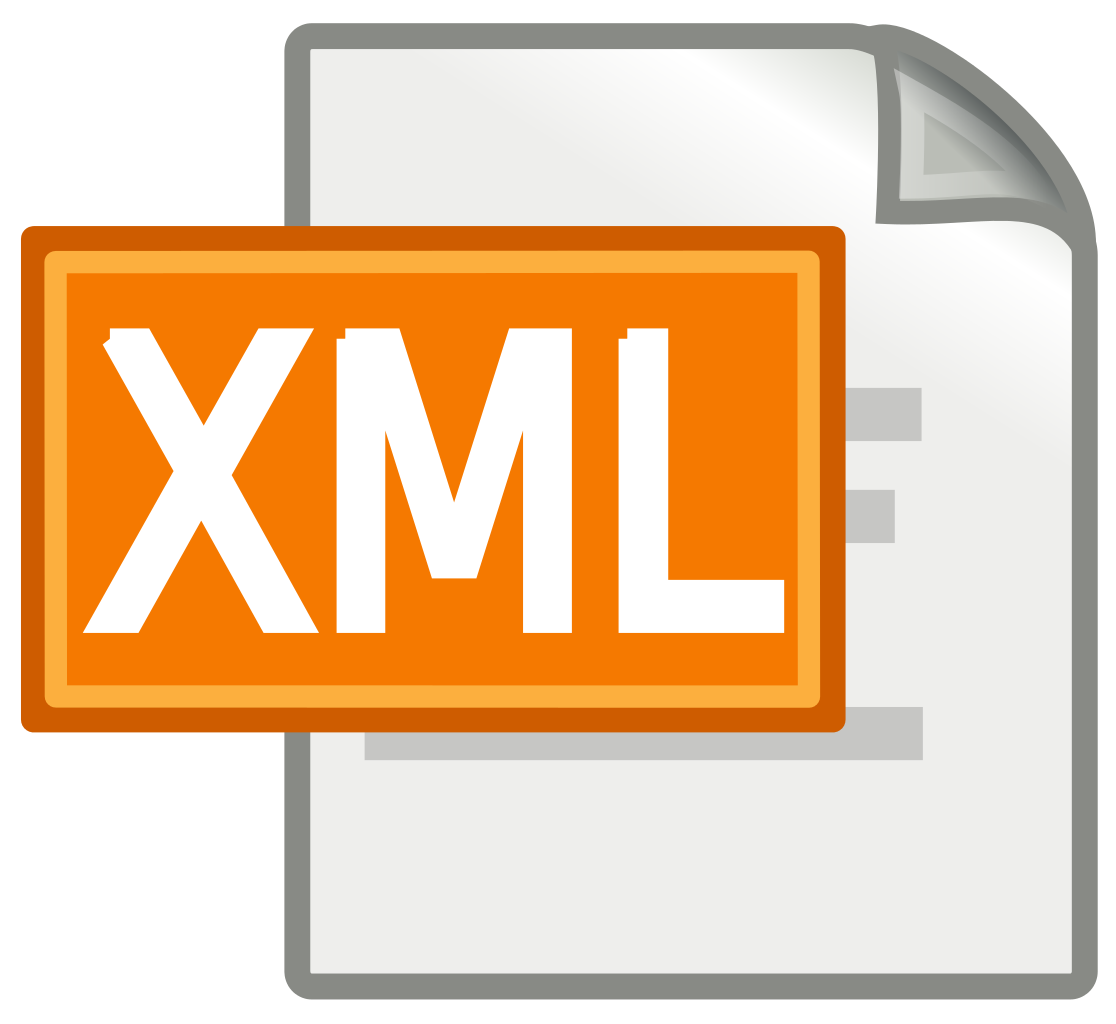 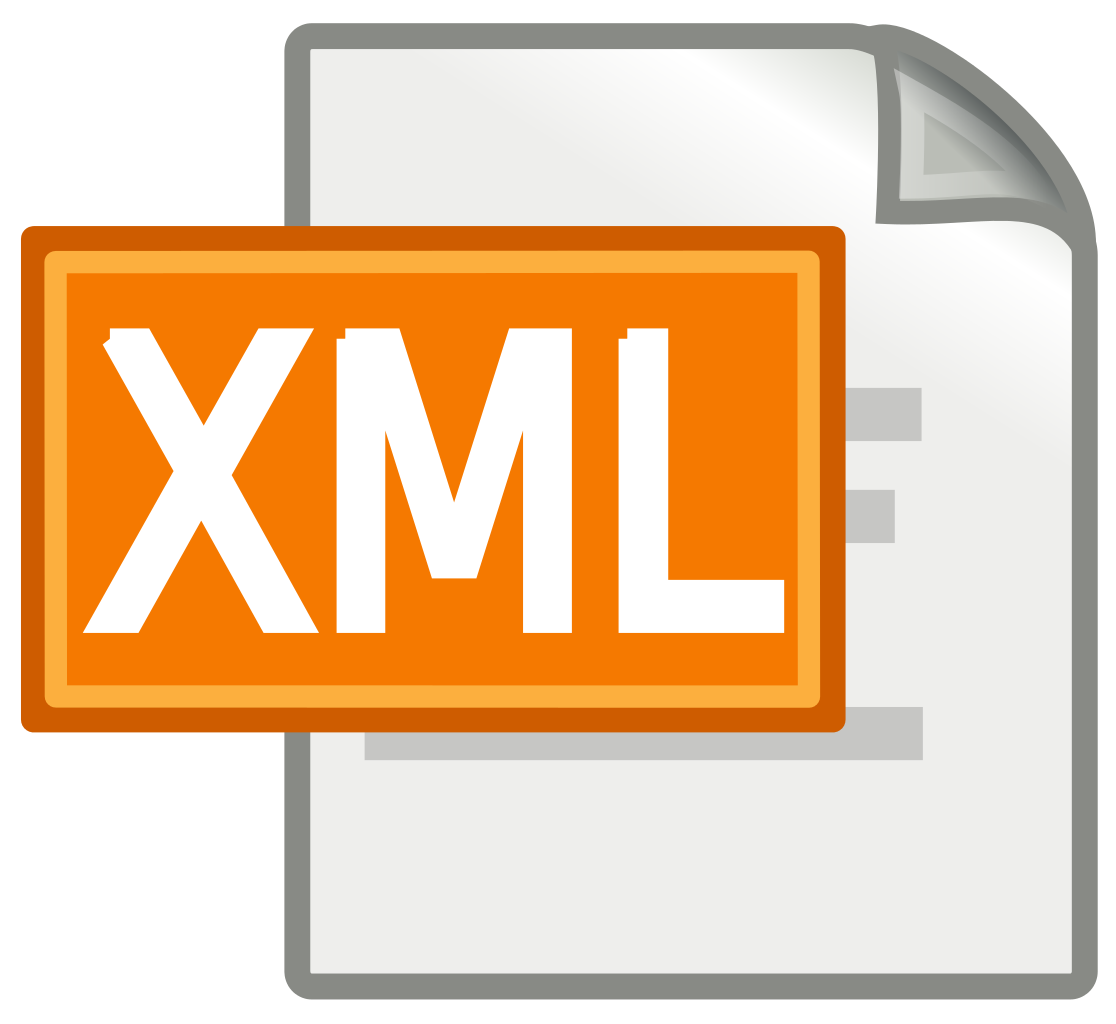 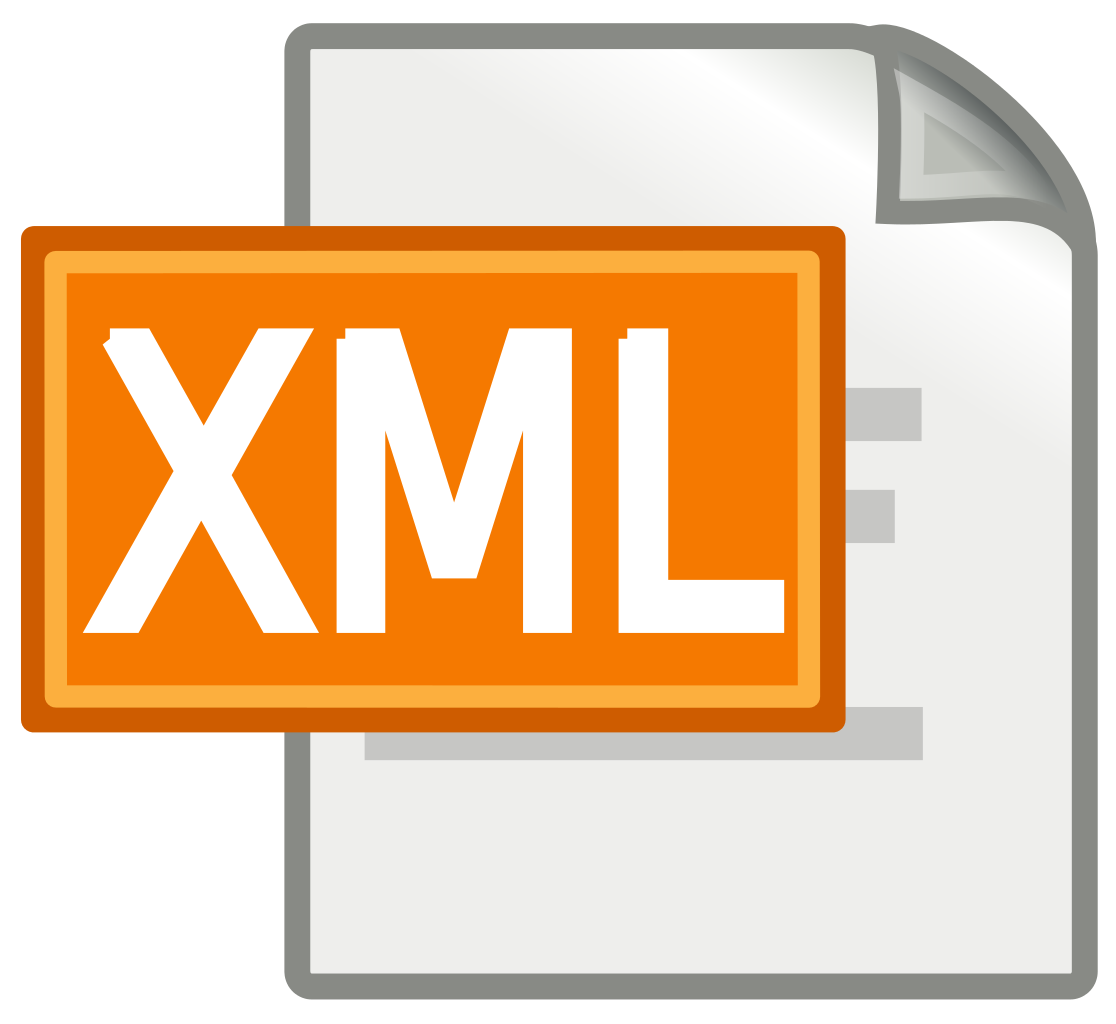 CPRS Local Download
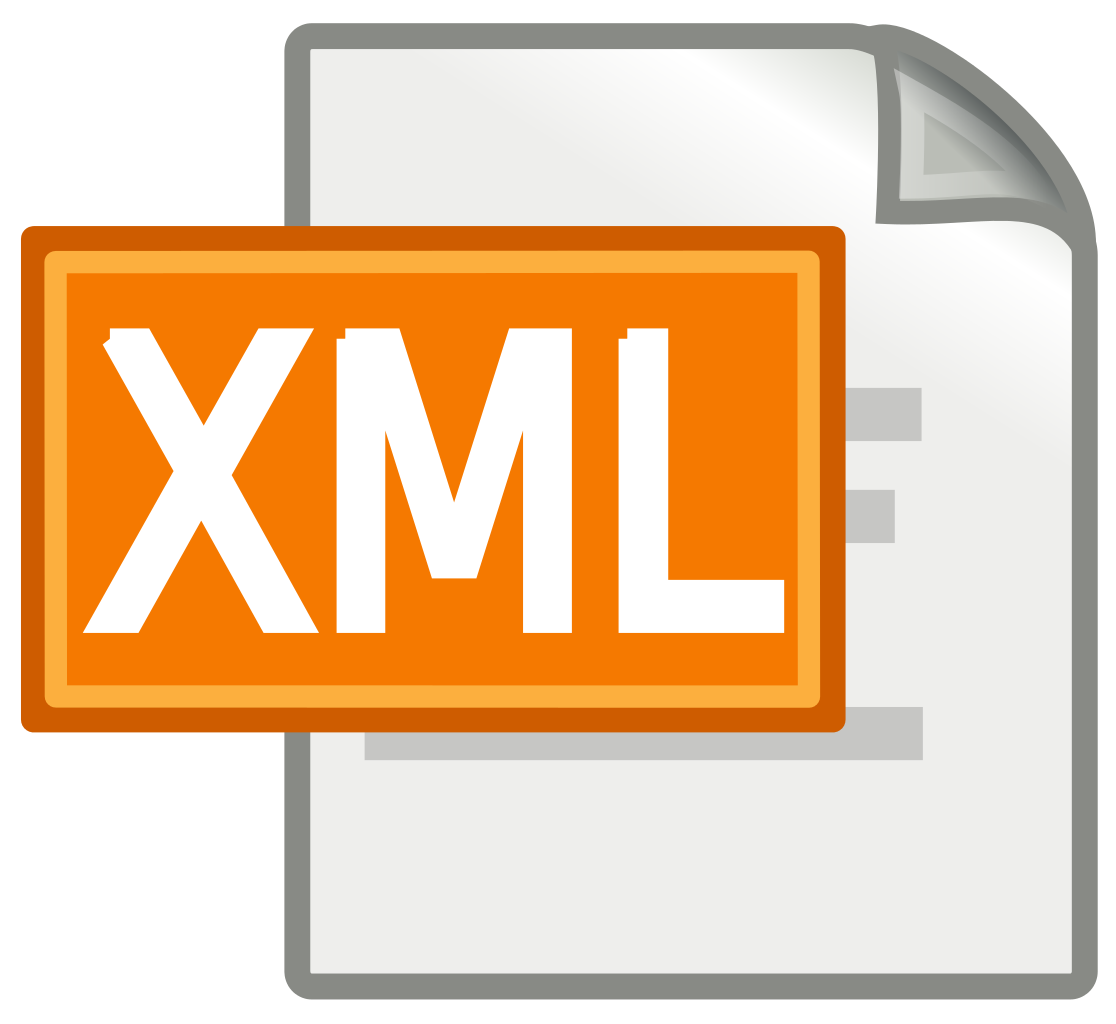 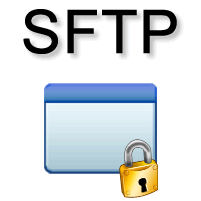 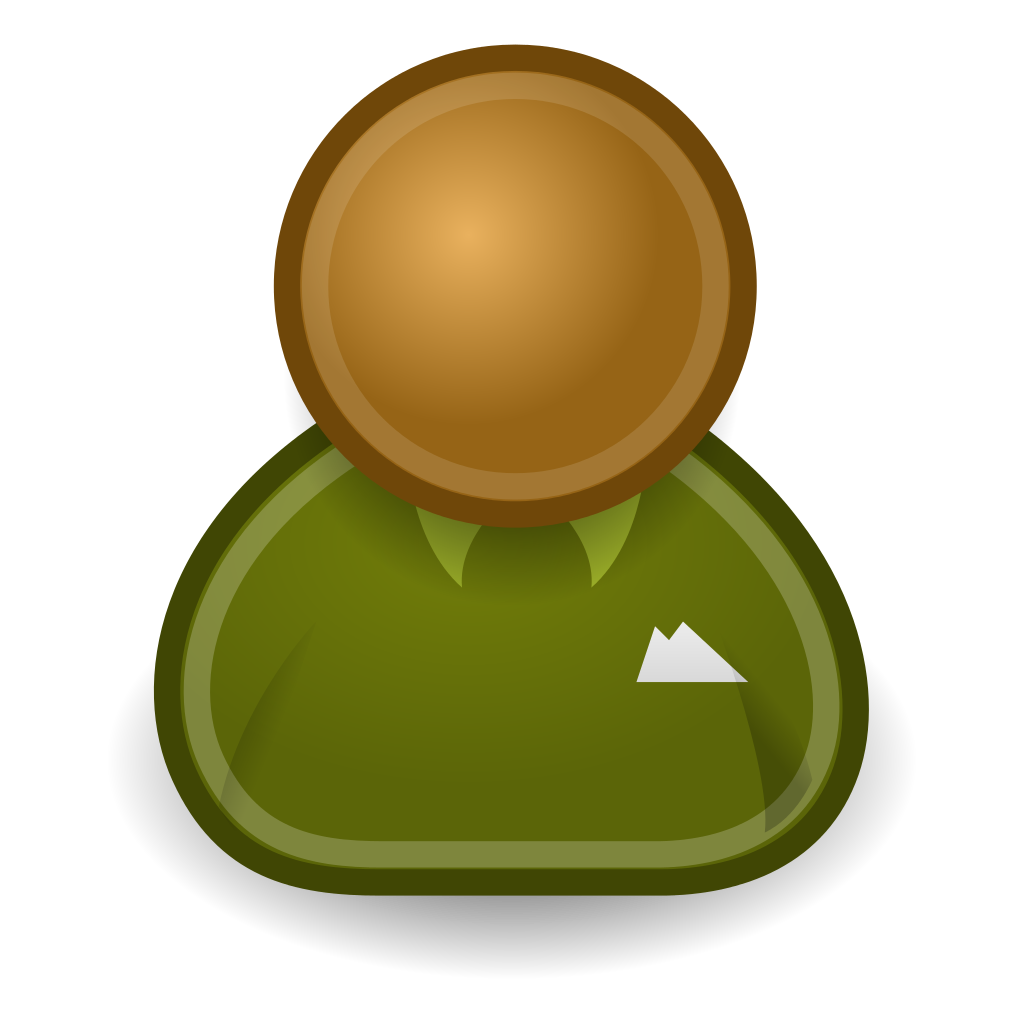 CPRS Local 
File Validation
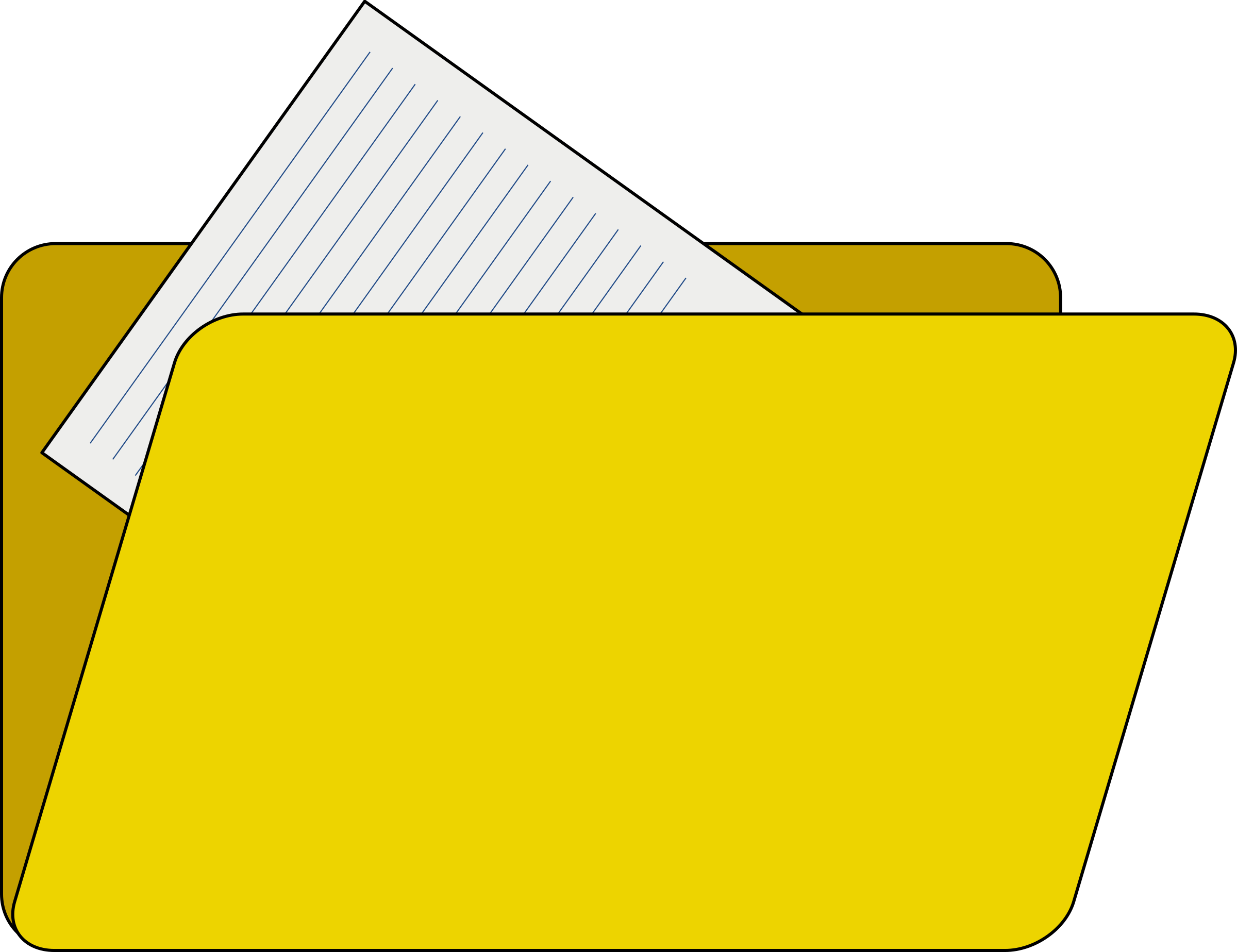 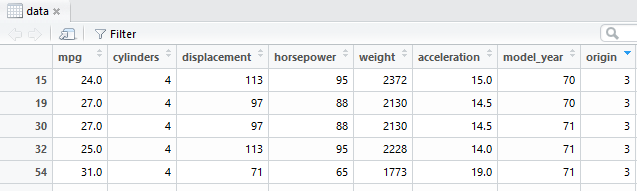 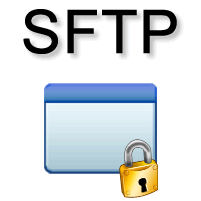 CPRS Report Processing
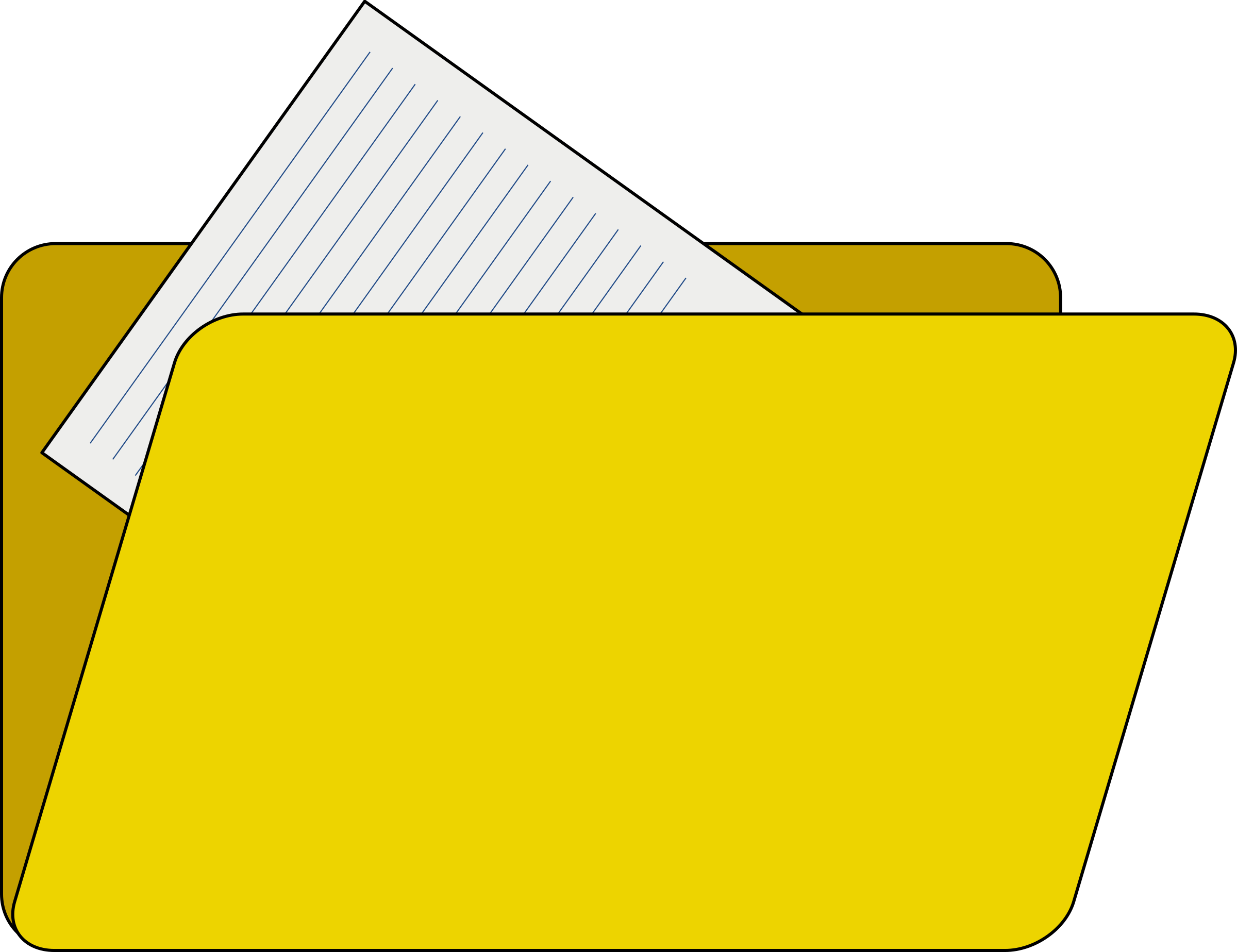 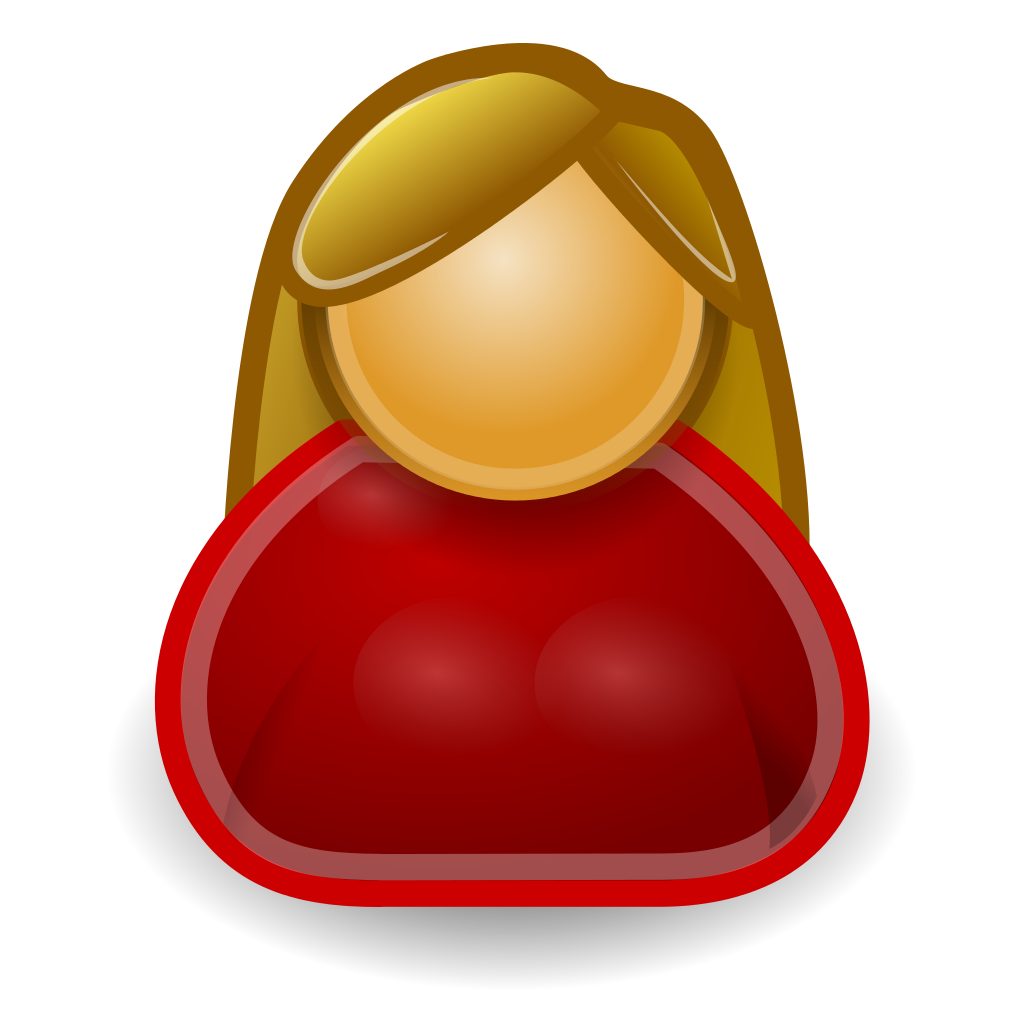 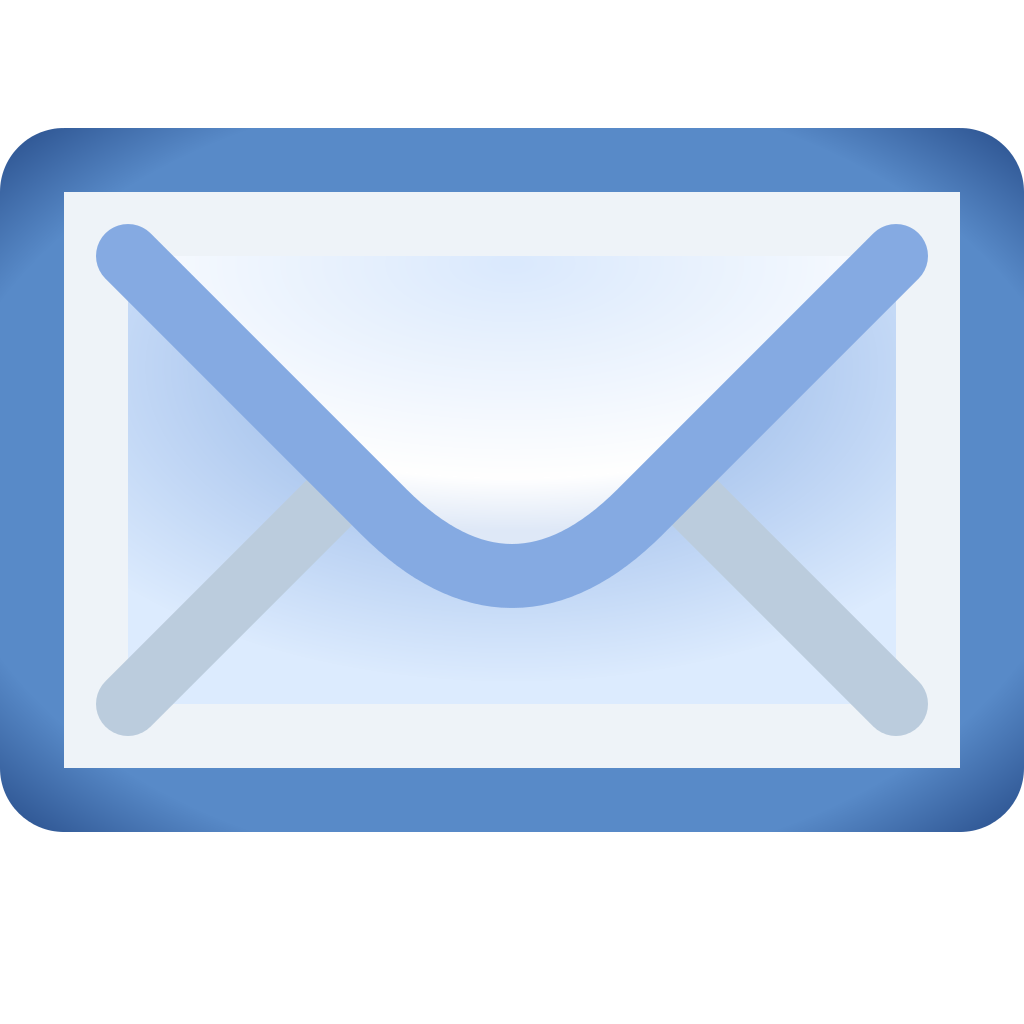 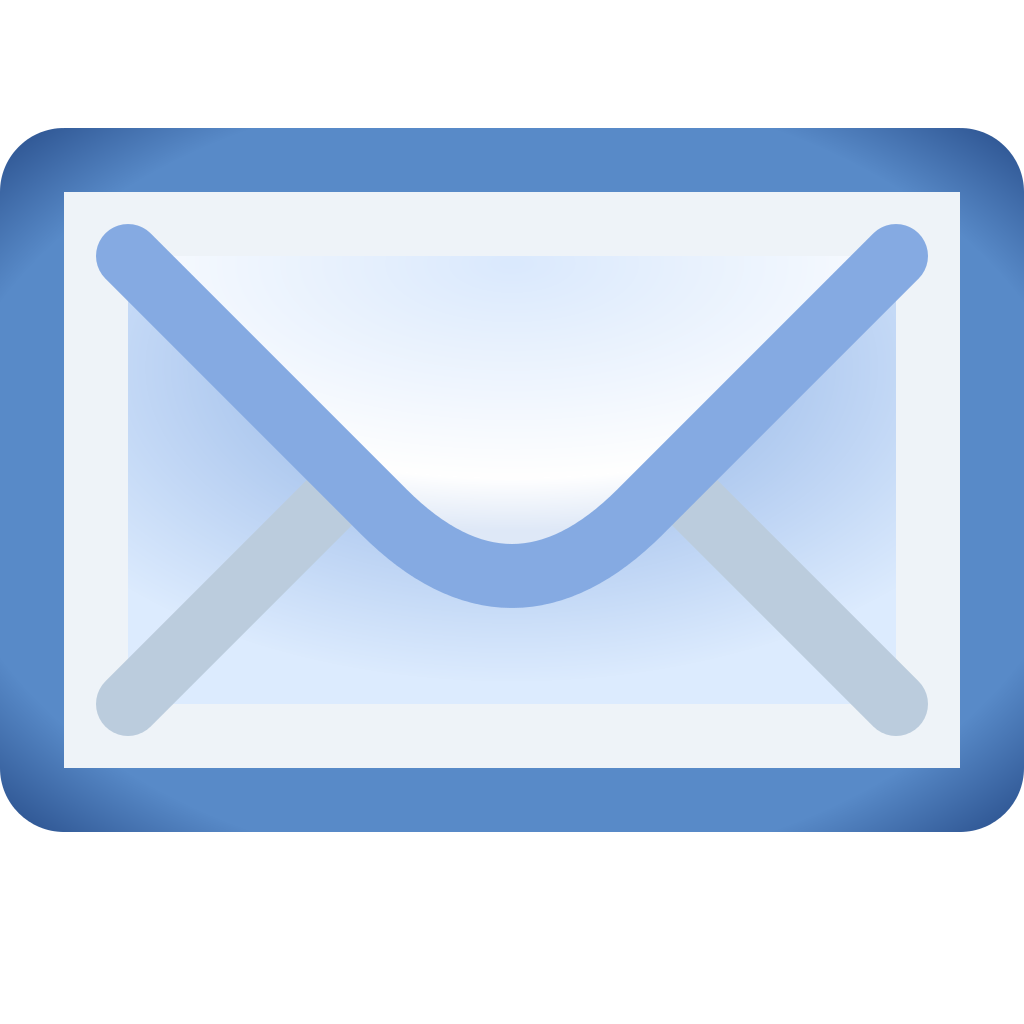 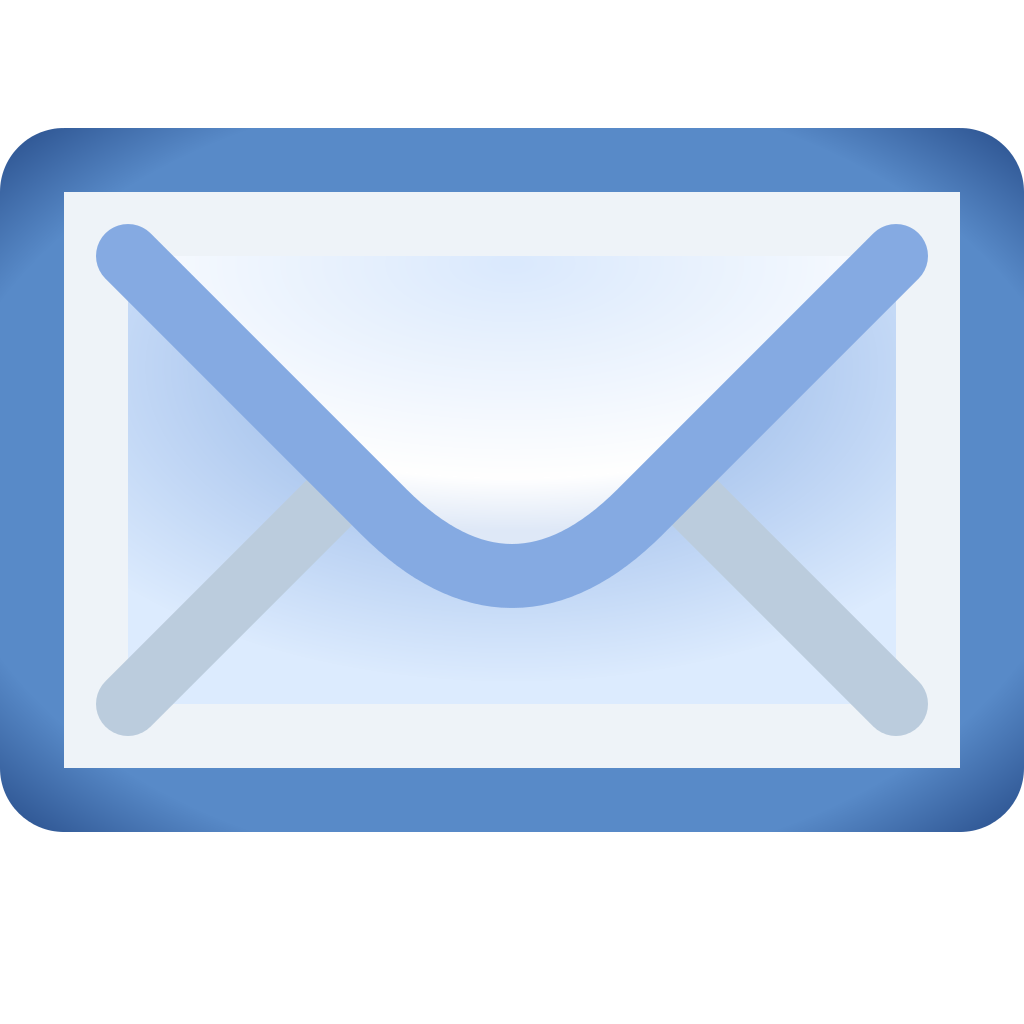 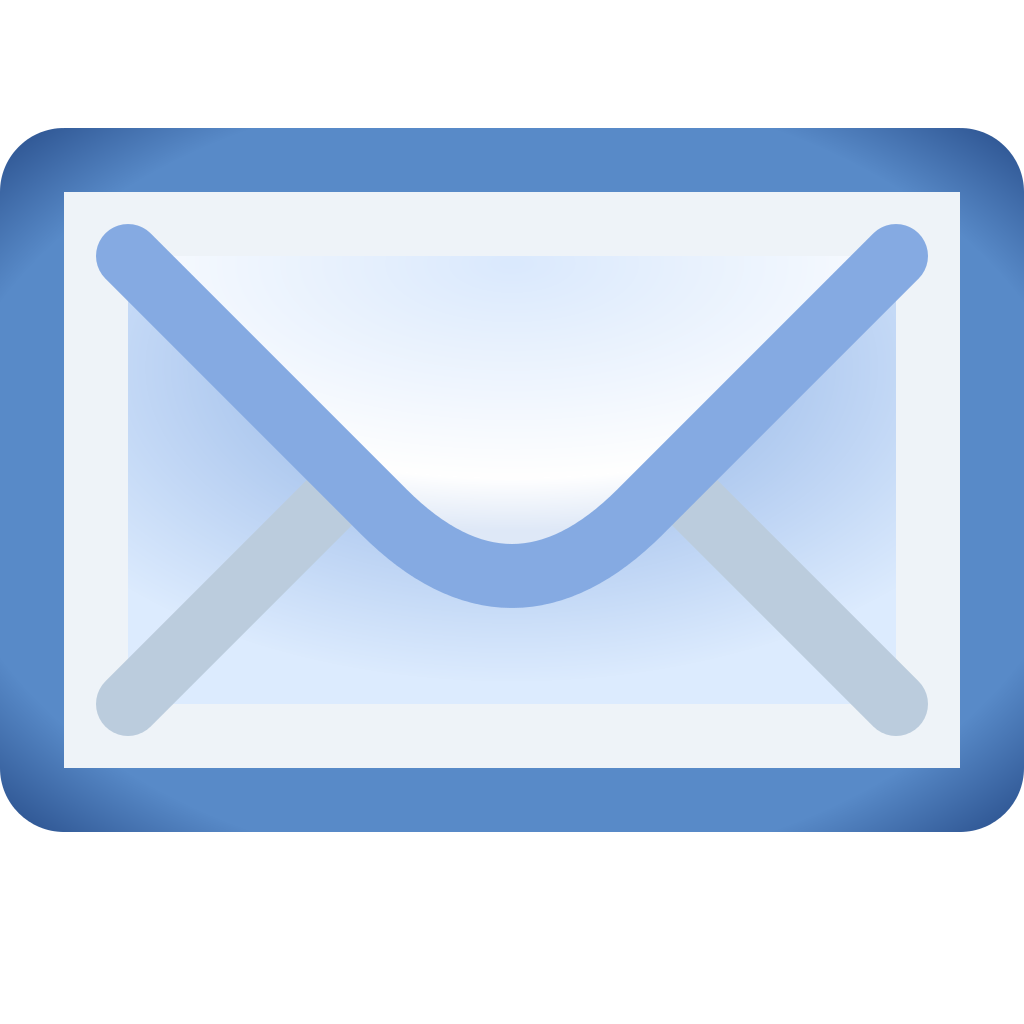 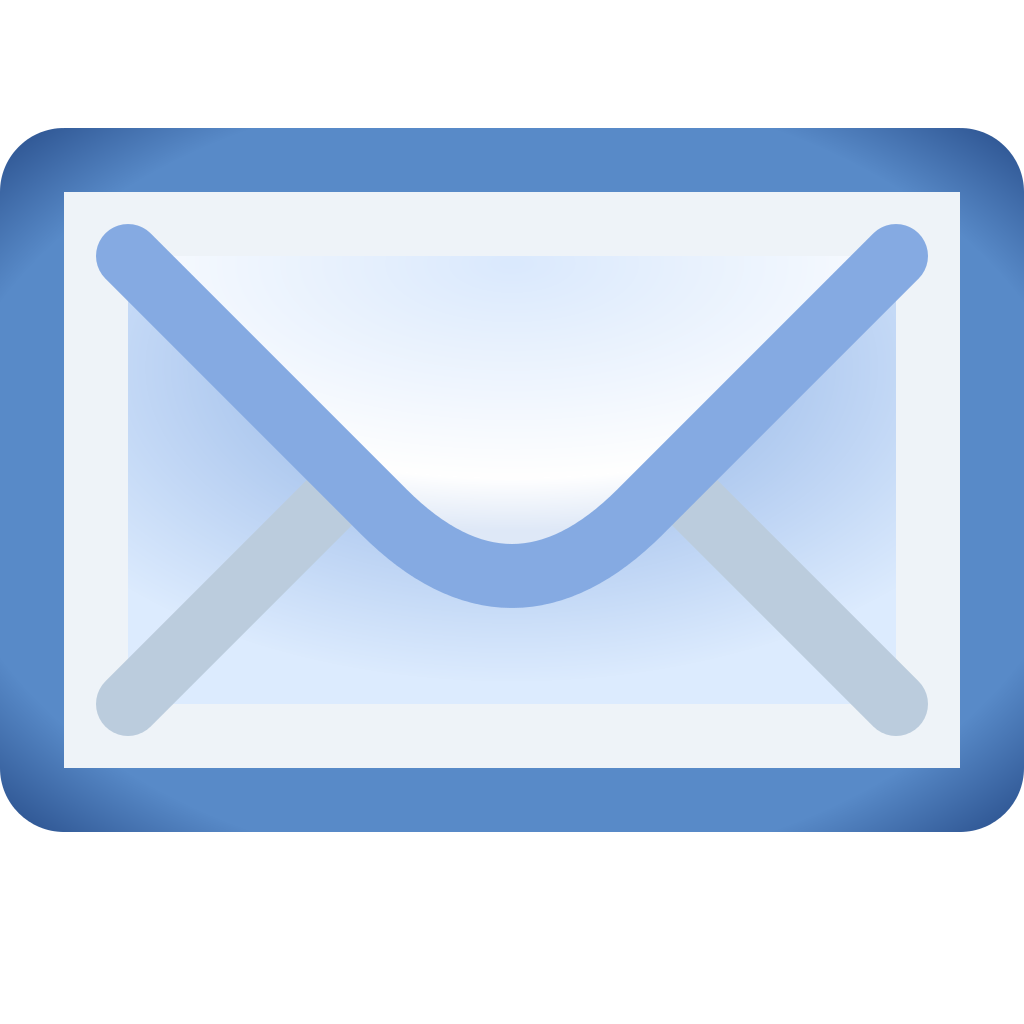 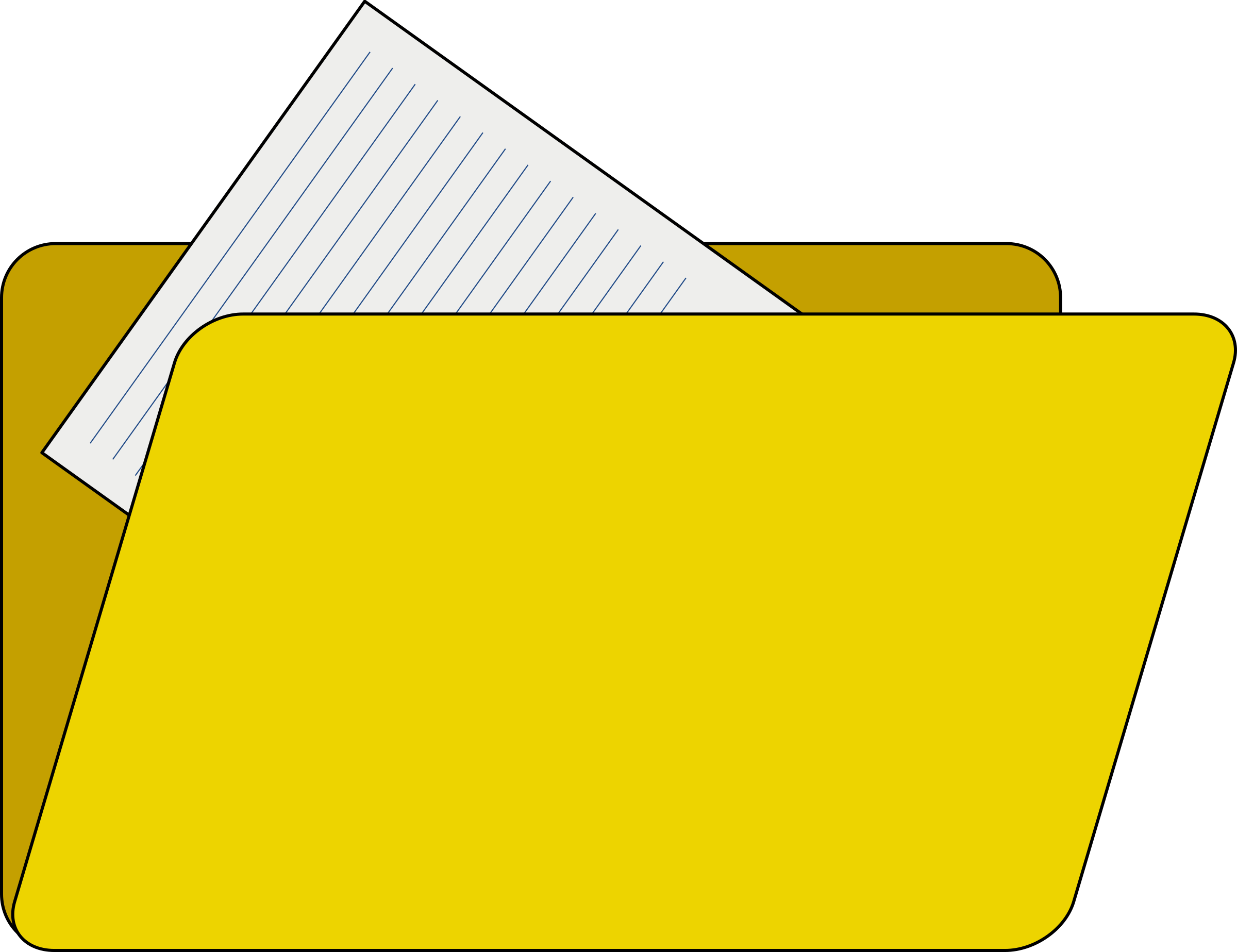 CPRS Feedback generation
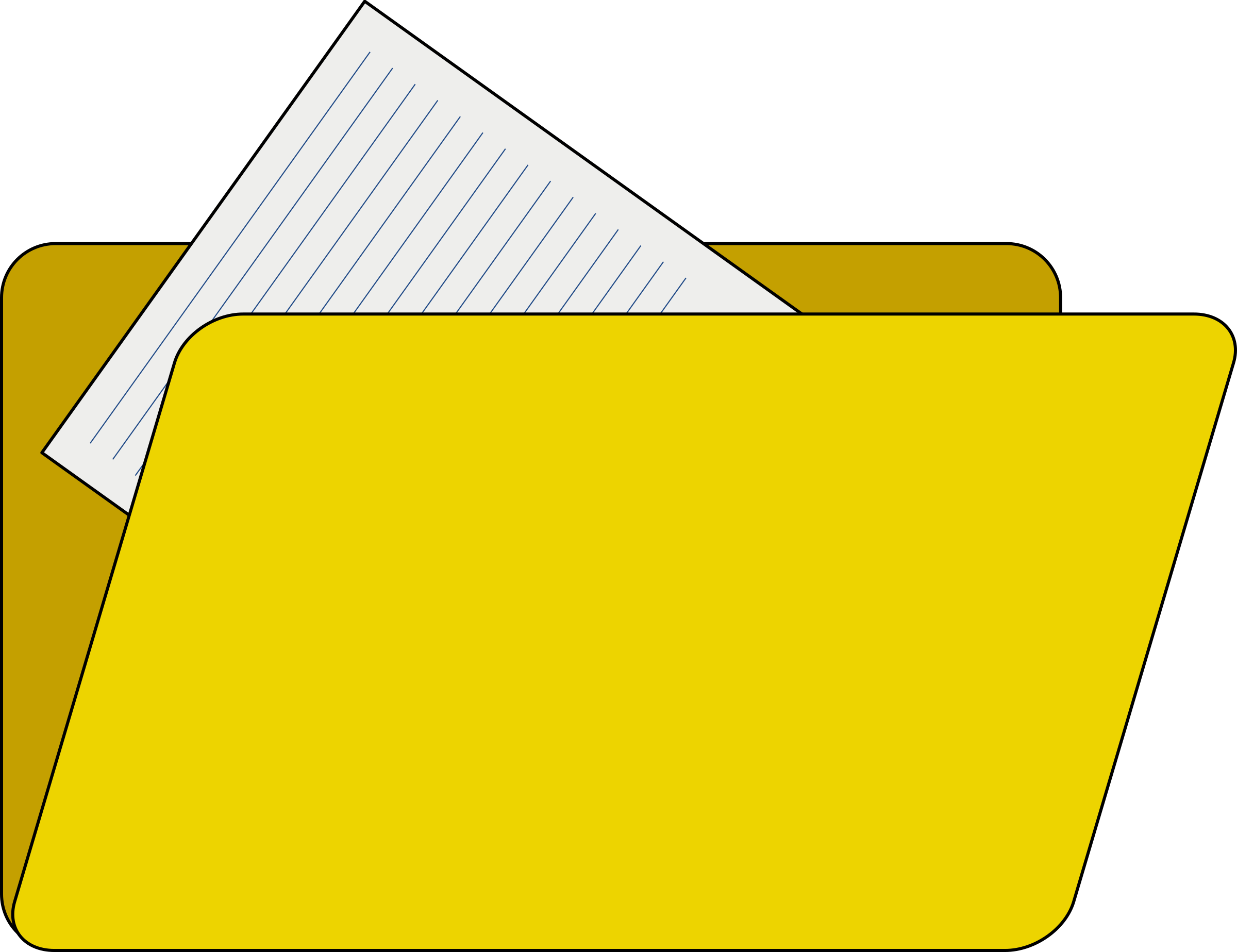 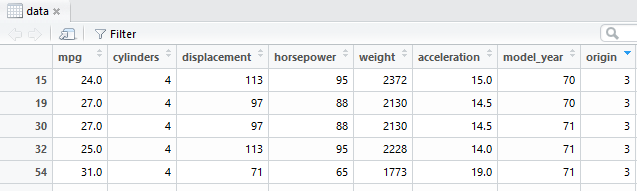 CPRS Local 
Upload
CPRS App
FTP-Server Directory structure
The server is only listening on SFTP, port 22
In the home folder you will find the following directories:

/Outgoing
The directory where you upload files with position reports. When a file from this folder is processed by CPRS, it will be moved to the /Archive/Outgoing folder.
/Incoming
The directory with feedback files from Finanstilsynet.
/Archive/Outgoing
Archived files from the /Outgoing folder.
/Public/Keys
Your public X509 certificate can be placed here.
CPRS Availability
The test and production environment are available in the hours from 00:00 to 12:00 and  from 16:00 to 00:00. 

In the period from 12:00 to 16:00 we are importing all the reference data from ESMA. It will be possible to upload files but you will not receive any feedback files in this period. 

At the time 16:00 we are generating feedback files for position reports that have changed status from RCVD to ACPT or RJCT.
Data transmission errors
When a TV / IF uploads a file to the system, the CPRS Gateway uses filename pattern matching to validate incoming filenames. Filenames that do not match the expected patterns will be rejected at the Secure File Transfer Protocol (SFTP) level and a standard ‘Access Denied’ error will be returned.
The correct file-naming conventions can be found in – Submitting Entity to CPRS.
Data format and file errors
When the data transmission validations are passed successfully, the CPRS will check that the submitted file complies with the file and format validation specification. Trading Venues and Investment Firms shall only submit files after having performed successful XML-validation against the XML-schema defined in.
Additionally, the CPRS will perform XML validation of files received. The schema enforces a limit of 500,000 records per file. If the file submission contains more than 500,000 records, it will have to be split into separate file submissions so as to avoid breaching this record limitation number. 
If an error is identified at this stage then the processing stops, all records contained in the file are rejected, and a feedback message explaining the reason for rejection is sent to the submitting entity. The submitting entity must rectify the XML validation errors and resubmit all the records. 
See File Validation Rules, for the applicable format and file validation rules, and how different file statuses are used in conjunction with different file errors.
Correcting an invalid file
As soon as the CPRS begins file validation, the filename of the zip file is persisted in the system. After this point in processing, the filename cannot be reused without being considered a duplicate filename and being rejected (FIL-107). This is the case even when the original file is rejected with a FIL error. Note that the filename is not persisted in the event of an ‘Access Denied’ error message from the CPRS gateway server.
Strict file sequencing is enforced through time of receipt and the file naming conventions, (File Naming Conventions) with each file explicitly referencing its predecessor. Where a submission fails a file validation rule, all subsequent submissions will be processed in order of receipt until a file with an acceptable filename, referencing the last file successfully processed, is found. 
Where a file has been rejected with a file error, none of the position reports within that file will have been processed by the CPRS. If the submitting entity determines the file should be resubmitted to the CPRS then, where possible, the filename on the original submission should be used with an incremented version number. If resubmission becomes overly complex – for example errors relate to the version number - it is advisable to restart processing by using a new sequence number, provided that the previous-sequence-number refers to the sequence number in the last successfully processed file.
Data content errors
If the data transmission and data format tests are passed successfully, CPRS will perform automated data content validations including validations against ESMA and NFSA reference data. 
If an error is identified during content validation, the affected records will be rejected. The system will send feedback to the submitting entity on the erroneous records and the reason, or reasons, for rejection. The submitting entity must fix the source of the errors and resubmit the corrected records in a new file. 
A common reference data set for all MiFID II instruments representing the previous calendar day is compiled by ESMA and published daily by 08:00 CET. As such, if a position related to trading day ‘T’ is also reported on the same day ‘T,’ it shall be validated against the reference data published at 08:00 CET on day ‘T+1’. Additionally the NFSA will maintain internal reference data in order to validate Venue Product Codes. 
Note that it is only possible for CPRS to undertake content validation when the reference data for the trading day relating to the reported position has been made available (i.e. from 08:00 CET on day ‘T+1’). The record will be considered “held” until reference data is available and the “RCVD” (received) record status code will be reported in the message statistics of the status advice file.
Once reference data has been successfully ingested by CPRS, the held records will be processed. A final feedback file will confirm if the record has been accepted or rejected. See – Content Validation Rules for the applicable content validation rules and record-level statuses.
Correcting accepted records
Where a position report is accepted as valid, and the submitting entity later discovers that the submitted information is incorrect, the report should be corrected as soon as possible. CPRS will accept corrections for up to five years after the trading day to which the report relates. 
The corrective action required will depend on the scenario. Only those corrections that are received and accepted before the deadline for that trading day will be automatically included in the position calculations for that trading day. 
If the record was submitted in error then the submitting entity should resend the report with a Report Status of CANC in order to cancel the report. 
If the record needs to be amended and the updates relate to fields that make up the unique key (namely, report reference number, date of the trading day, venue product code, and position holder ID) for a position report, then the entity should resend the report with a Report Status of CANC in order to cancel the report. Provided the cancellation is accepted, the entity can then submit the correct version of the record with a Report Status of NEW. 
If the record needs to be amended and the amendments do not affect the data that was originally reported in any of the fields that make up the unique key for a position report, then the entity should resend the report with the relevant corrections a Report Status of AMND. There is no upper limit for the number of times that a report can be amended within the five-year timeline.
Feedback files fields
The table below describes how the feedback files received by the submitting entity will be constructed. This includes details of the file status statistics showing position counts by status for the submission and the message report identifier. 
Note that it will be necessary to use the message report identifier attribute [MsgRptIdr] within the status advice [StsAdvc] to determine the original submission file for any position reports that have reported errors.
The ‘MsgRptIdr’ attribute of the ‘StsAdvc’ shall identify the submission using the ‘BizMsgIdr’ from the original submission file provided by the submitting entity.
The submitting entity should compose the ‘BizMsgIdr’ using file name, components <Sequence No>-<Version>_<Year> from the submission file name (which is defined to uniquely identify the submission to the submitter). 
For example: ‘MsgRptIdr’ 000234-0_18.
Feedback files fields (continued)
Position report upload specifications
Overview of the data to be reported:
The following table represents the FCA's template for position reports which is based on the draft implementing technical standards on position reporting ((EC) 2017/1093).
Position report upload specifications (Continued)
Position report upload specifications (Continued)
Position report upload specifications (Continued)
Position report upload specifications (Continued)
Description of field formats for each field in the position report template
Description of field formats for each field in the position report template (continued)
Business data submission file
The business data submission file encapsulates the Business Application Header (BAH), Message Header (MHD) and Business Fields (BF), and contains: 
The Business Application Header under “BizData/Hdr” 
The Message Header and Business Fields under “BizData/Pyld” 
For correct submission of files, the following namespaces need to be defined when creating the XML message:
<BizData xmlns="urn:iso:std:iso:20022:tech:xsd:head.003.001.01" xmlns:xsi="http://www.w3.org/2001/XMLSchema-instance" xsi:schemaLocation="urn:iso:std:iso:20022:tech:xsd:head.003.001.01 head.003.001.01.xsd">
<AppHdr xmlns="urn:iso:std:iso:20022:tech:xsd:head.001.001.01" xmlns:xsi="http://www.w3.org/2001/XMLSchema-instance" xsi:schemaLocation="urn:iso:std:iso:20022:tech:xsd:head.001.001.01 head.001.001.01_ESMAUG_1.0.0.xsd">
<Document xmlns="urn:fca:org:uk:xsd:composrpt.001.10" xmlns:xsi="http://www.w3.org/2001/XMLSchema-instance" xsi:schemaLocation="urn:fca:org:uk:xsd:composrpt.001.10 composrpt.v1_10.xsd">
Business Application Header (BAH)
The table below shows the mandatory BAH elements which should be included in all position report data messages, and how they should be populated.
Business Application Header (BAH) (continued)
XML Schemas
Description of XML messages description
All inbound and outbound files to the CPRS will follow a standard structure, comprising a Business Message Header XML Schema Definition (XSD) which encapsulates a Business Application Header XSD and a single Business Fields XSD. 
The Business Message Header XSD and Business Application Header XSD are ISO 20022 compliant. 
The Business Fields XSD for commodity derivative position report data submissions has been developed by the FCA based on the fields specified by ESMA. Where possible, we have aligned this XSD to ISO 20022 standards. 
All incoming and outgoing files will be validated against the XML schema corresponding to the submission’s file type as per the table on the next slide.
CPRS XML Schemas
Each ISO 20022 business message (such as a MiFIR transaction report message, a commodity position report message or a feedback message) shall be sent together with the Business Application Header (BAH) message.
30
CPRS XML Schemas (continued)
These are separate messages and should be packaged within additional structure (‘envelope’) in order to constitute a single XML file. 
The business file header is a simple, separate XML message that encapsulates the BAH and the business message:
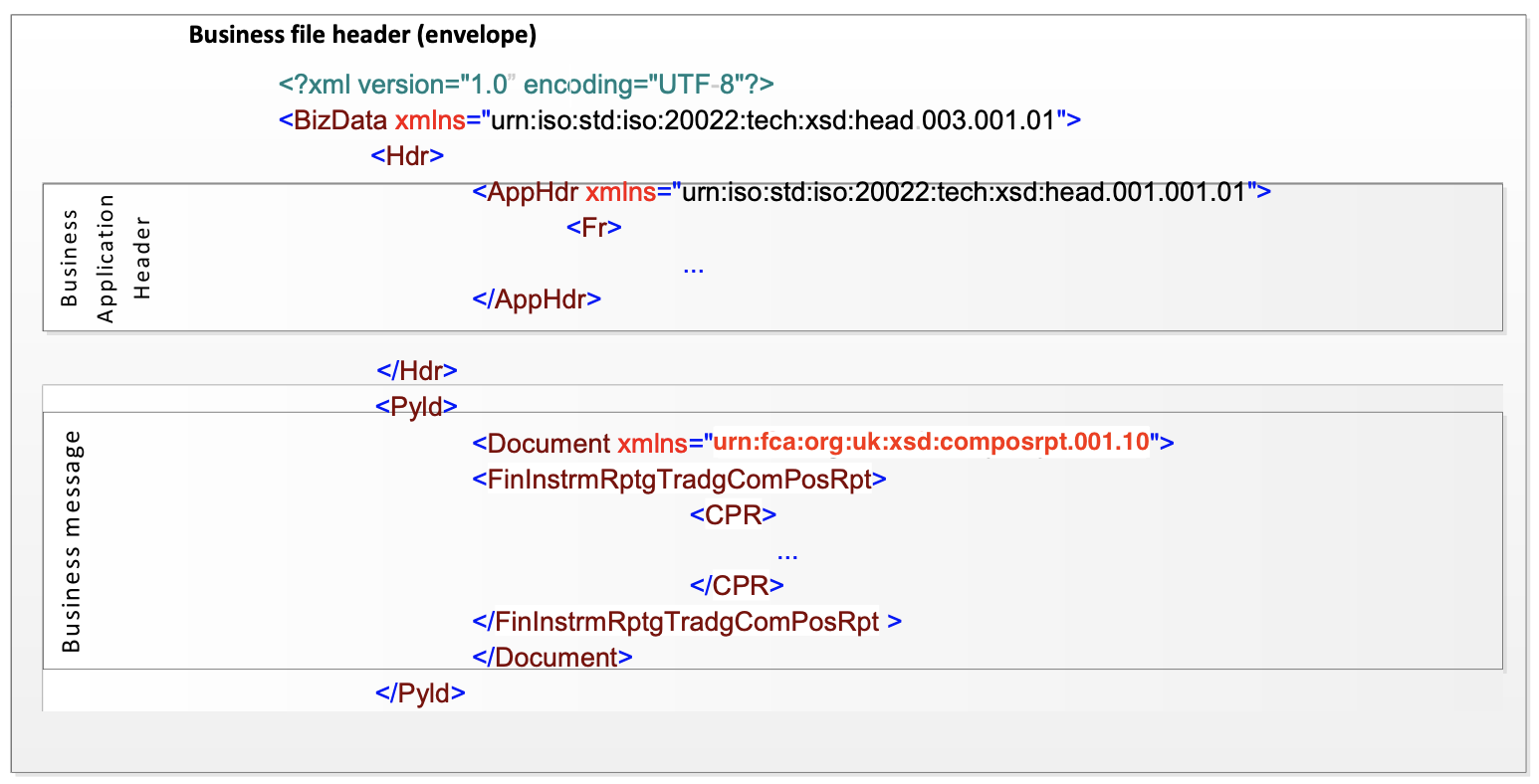 31
CPRS sample report
Filename: ILEIABCDEFGHIJKLMNO12_DATCPR_NCANO_000001-0-000000_18.zip

<?xml version="1.0" encoding="UTF-8"?>
<BizData xmlns="urn:iso:std:iso:20022:tech:xsd:head.003.001.01">
<Hdr>
    <AppHdr xmlns="urn:iso:std:iso:20022:tech:xsd:head.001.001.01">
            <Fr> <OrgId> <Id> <OrgId> <Othr>
                                <Id>LEIABCDEFGHIJKLMNO12</Id>
                                <SchmeNm> <Prtry>LEI</Prtry> </SchmeNm> 
            </Othr> </OrgId> </Id> </OrgId> </Fr>
            <Fr> <OrgId> <Id> <OrgId> <Othr>
                                <Id>NO</Id>
                                <SchmeNm> <Prtry>Authority code</Prtry> </SchmeNm> 
            </Othr> </OrgId> </Id> </OrgId> </To>
            <BizMsgIdr>000001-0_18</BizMsgIdr>
            <MsgDefIdr>composrpt.001.10</MsgDefIdr>
            <CreDt>2018-04-16T15:30:00Z</CreDt>
        </AppHdr>
    </Hdr>
    <Pyld>
        <Document xmlns="urn:fca:org:uk:xsd:composrpt.001.10">
            <FinInstrmRptgTradgComPosRpt>
            …
CPRS sample report (Continued)
… 
<CPR>
          <NEWT>
            <ReportRefNo>BBCDEFG1230811</ReportRefNo>
            <CPRBody>
              <RptDt>2018-04-16T15:30:00Z</RptDt>
              <BusDt>2018-04-13</BusDt>
              <RptEnt>
                <LEI>LEIABCDEFGHIJKLMNO12</LEI>
              </RptEnt>
              <PstnHldr>
                <LEI>LEIABCDEFGHIJKLMNO23</LEI>
              </PstnHldr>
              <PstinHldrCntctEml>trader@tradingvenue.no </PstinHldrCntctEml>             
 <ParentPstinHldrCntctEml>trader@tradingvenue.no </ParentPstinHldrCntctEml>
              <PstinHldrIsIdpdtInd>FALSE</PstinHldrIsIdpdtInd>
              <PrntEnt>
                <LEI>LEIABCDEFGHIJKLMNO23</LEI>
              </PrntEnt>
              <ISIN>DE000A11RCN5</ISIN>
              <VenProdCde>TFM</VenProdCde>
              <TrdngVenID>NDEX</TrdngVenID>
              <PstnTyp>FUTR</PstnTyp>
              <PstnMtrty>OTHR</PstnMtrty>
              <PstnQty>20</PstnQty>
              <PstnQtyUoM>OTHER</PstnQtyUoM>
              <PstnQtyUoMDesc>MWh</PstnQtyUoMDesc>
              <RiskRdcInd>FALSE</RiskRdcInd>
            </CPRBody>
          </NEWT>
 </CPR>
…
         </FinInstrmRptgTradgComPosRpt>
      </Document>
   </Pyld>
</BizData>
33
Commodity Position Report Statuses
34
File naming convention – DATCPR files
The filename of the XML files submitted to the NFSA must comply with the following
naming convention:

<Sender>_<FileType>_<Recipient>_<SeqNo>-<Version>-<PreviousSeqNo>_<Year>.xml

The submitting entity archives this XML file into a ZIP file and uploads it into the
appropriate folder (DATCPR) within the ‘Inbound’ folder of the CPRS. Its name must match the archived file and comply with the following naming convention:

<Sender>_<FileType>_<Recipient>_<SeqNo>-<Version>-<PreviousSeqNo>_
35
File naming convention – DATCPR files (continued)
Example: I8UFQZZDNYQPXONCJED72_DATCPR_NCANO_000085-0-000084_17.zip
36
File naming convention – DATCPR feedback files
The CPRS will generate a feedback file for each correctly named submission received. This will follow the naming convention:

<Sender>_<FileType>_<Recipient>_<SeqNo>_<Year>.zip

Inside the .zip file will be a single XML file of the same name:

<Sender>_<FileType>_<Recipient>_<SeqNo>_<Year>.xml
37
File naming convention – feedback files (continued)
Pattern: <Sender>_<FileType>_<Recipient>_<SeqNo>_<Year>.<TYPE>
Example: NCANO_FDBCPR_ I8UFQZZDNYQPXONCJED72 _000014-17.zip
38
File Level Validations
The table below details the file validation rules that will be applied to commodity derivative position report submissions. The rules will be executed in the order listed in the table. 
Receiving a file error reference (FIL-XXX) in the feedback file indicates that CPRS has persisted the name of the zip file. If the same filename is used for resubmission then the submission will be rejected due to duplicate filename (FIL-107).
39
File Level Validations (continued)
40
File Level Validations (continued)
41
File Level Validations (continued)
42
File Level Validations (continued)
43
CPR Content Validation
44
CPR Content Validation (continued)
45
CPR Content Validation (continued)
46
CPR Content Validation (continued)
47
CPR Content Validation (continued)
48
CPR Content Validation (continued)
49
CPR Content Validation (continued)
50
CPR Content Validation (continued)
51
CPR Content Validation (continued)
52
Invalid files examples
Invalid files examples (Continued)
Invalid files examples (Continued)
Invalid files examples (Continued)
CPRS Feedback Message Content
(Business Application Header)
…
<FinInstrmRptgStsAdvc>
<StsAdvc>
<MsgRptIdr>000002-0_18</MsgRptIdr>
<MsgSts>
<RptSts>PART</RptSts>
<Sttstcs>
<TtlNbOfRcrds>5</TtlNbOfRcrds>
<NbOfRcrdsPerSts>
<DtldNbOfTxs>2</DtldNbOfTxs>
<DtldSts>ACPT</DtldSts>
</NbOfRcrdsPerSts>
<NbOfRcrdsPerSts>
<DtldNbOfTxs>1</DtldNbOfTxs>
<DtldSts>RJCT</DtldSts>
</NbOfRcrdsPerSts>
<NbOfRcrdsPerSts>
<DtldNbOfTxs>2</DtldNbOfTxs>
<DtldSts>RCVD</DtldSts>
</NbOfRcrdsPerSts>
</Sttstcs>
</MsgSts>
…
57
MiFID II - CPRS 2017
CPRS Feedback Message Content (continued)
…
<RcrdSts>
<OrgnlRcrdId>PERFTEST0005</OrgnlRcrdId>
<Sts>RJCT</Sts>
<VldtnRule>
<Id>CPR-919</Id>
<Desc>The Venue Product Code and/or Trading Venue Identifier is not recognised, or the combination is not valid for the trade date, or the Notation of the Position Quantity is not associated with the Venue Product Code.</Desc>
</VldtnRule>
</RcrdSts>
<RcrdSts>
<OrgnlRcrdId>PERFTEST0006</OrgnlRcrdId>
<Sts>RCVD</Sts>
</RcrdSts>
<RcrdSts>
<OrgnlRcrdId>PERFTEST0007</OrgnlRcrdId>
<Sts>RCVD</Sts>
</RcrdSts>
</StsAdvc>
</MsgRptIdr>
</StsAdvc>
</FinInstrmRptgStsAdvc>
…
…
58
MiFID II - CPRS 2017
Abbreviations
BAH: Business Application Header
CCA: Central Competent Authority
CET: Central European Time
CPRS: Commodity Position Reporting System
EEOTC: Economically Equivalent Over The Counter
ESMA: European Securities and Markets Authority
ETD: Exchange Traded Derivative
GLEIF: Global Legal Entity Identifier Foundation
IF: Investment Firm
ISIN: International Securities Identification Number
LEI: Legal Entity Identifier
MIC: Market Identifier Code
NCA: National Competent Authority
NFSA: FINANCIAL SUPERVISORY AUTHORITY  OF NORWAY 
SCDPR: Same Commodity Derivative Position Reports
SFTP: Secure File Transfer Protocol
TV: Trading Venue
UTC: Coordinated Universal Time
VPC: Venue Product Code
XML: Extensible Mark-Up Language
XSD: XML Schema Definition
59